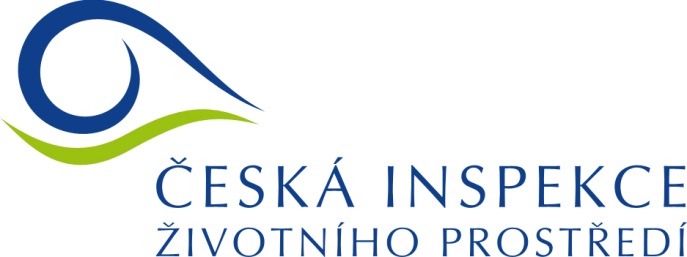 Název prezentace
Lenka Němcová
29. 11. 2018
Valné shromáždění ve Vídni  10. – 12. 12. 2018
Uvítání za předsednictví – Waltred Petek
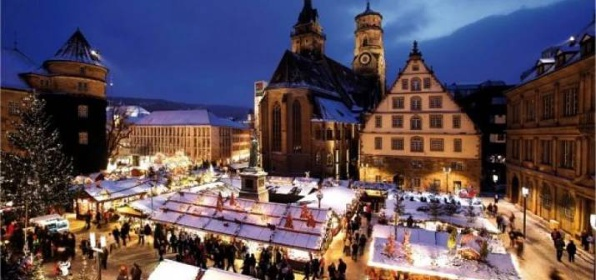 European Compliance Assurence (ECA) Initiative
Přehled aktivit ECA a jejich návaznost na poziční dokument „Next Generation IMPEL“ – Chris Dijkens + Ana Garcia
Zpráva prezentovaná na Fóru ECA – Ana Garcia
Poziční dokument „Next Generation IMPEL“ – Ana Garcia
Budoucí financování IMPEL
Informace o setkání Výboru IMPEL s EK, které se týkalo budoucího financování IMPEL – Michael Nicholson
Diskuse

Rozhodnutí o budoucím financování
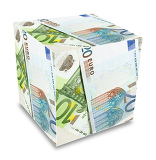 2. den 11.12. 2018
Prezentace projektů z roku 2018
Závěrečné zprávy k projektům:
Implementace IED a Dělání správných věcí pro povolování podle IED
Prosazovací akce (včetně Konference o odpadech a přeshraniční přepravě odpadů)
Znovu využití městských vod
Povolování a inspekce podle čl. 6.3 směrnice o stanovištích
2. den 11.12. 2018
Závěrečné zprávy k projektům:
Nástroj: Kombinovaná příručka pro Dělání správných věcí
Zpráva a příručka  projektu plánování rozvoje  řek
Kriminalita v oblasti vod
Finanční závazky pro ekologickou újmu – praktický průvodce
2. den 11.12. 2018
Finanční závazky 
IRI program (včetně zpráv z IRI na Azorských ostrovech a ve Slovinsku)
Informace o projektech:
GIZ Balkans – kriminalita v oblasti odpadů a přírody na západním Balkáně
Waste force
SWEAP
2. den 11.12. 2018
Návrh na zvýšení rezervního fondu
Členství v IMPEL
Projekt „Mapování agentur ŽP“
Členství VB po brexitu – Rob Hayes
Rozšiřování členství IMPEL
Volba předsedy a místopředsedy IMPEL  
Volba vedoucích expertních skupin
2. den 11.12. 2018
Setkání Výboru IMPEL s EK
Spolupráce s ostatními sítěmi
 uvítání nových IMPEL koordinátorů (Turecko, Malta)
Setkání Výboru IMPEL s členskými organizacemi:
Řecké ministerstvo ŽP a dalšími agenturami
Srbské ministerstvo zemědělství a ochrany ŽP
Regionální sekretariát Azorských ostrovů
2. den 11.12. 2018
Informace ze sekretariátu IMPEL
Výroční zpráva IMPEL 2018
Personální změny sekretariátu IMPEL
Finanční záležitosti
3. den 12.12. 2018
Implementační výzvy 2018
Pracovní program IMPEL 2018 – existující nebo nové financování?
Návrh rozpočtu IMPEL na 2019
Návrh projektu – Expertní skupina pro přesahové přístupy a nástroje
Kritéria pro hodnocení ekologické újmy 
Mini konference o technologiích 2019 
Komunikace v případě havárií 
IRI šablona 2019
Návrh projektů – Expertní skupina pro odpady a přeshraniční přepravu odpadů
NCP Nejlepší praxe a konference 2019
Odpadové hospodářství a oběhová ekonomika
Plasty a „Čínský zákaz“
Recyklace lodí
EWEN – evropská WEEE prosazovací síť
Návrh projektu – Expertní skupina pro průmysl a ovzduší
Podpora implementace směrnice o průmyslových emisích a BAT závěry 2019
Poučení z průmyslových havárií
Nařízení k suchozemské těžbě ropy a plynu
Návrh projektu – Expertní skupina pro vodu a půdu
SWETE – ochrana vod v Evropě
Integrovaný přístup k ochraně vod a znovu využití městské vody
Kriminální činy v oblasti vod
Znečištění důlních vod a jeho dopad  
Rozložení půdy a Kontaminace půdy
Návrh projektu – Expertní skupina pro vodu a půdu
Prioritizace inspekcí v zemědělství
Konference o půdě a vodě spojená s jednáním expertní skupiny
Návrh projektů – Expertní skupina pro přírodu
IKB výměna informací (IMPEL ESIX)
Turismus za účelem lovu
Vývoj plánovacího nástroje pro inspekce v rámci Natura 2000
Jednání expertního týmu a aktivity sítě
EU plán o nelegálním obchodu s ohroženými druhy živočichů a rostlin
Děkuji za pozornost